23 февраля- день Защитников Отечества
Во все века героизм и мужество воинов России, мощь и слава русского оружия были неотъемлемой частью величия Российского государства.
Уже несколько десятилетий мы верны традиции широко и всенародно встречать праздник защитника Отечества и отмечать его с особой торжественностью и теплотой.
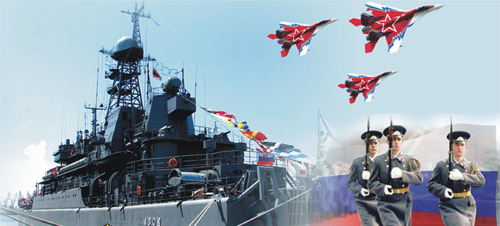 Стоим мы на посту, повзводно и поротно.
Бессмертны, как огонь. Спокойны, как гранит.
Мы — армия страны. Мы — армия народа.
Великий подвиг наш история хранит.
Р. Рождественский
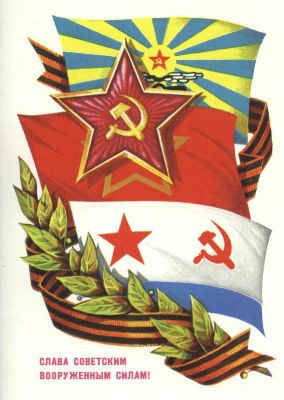 В 1922 году эта дата была официально объявлена Днем Красной Армии. Позднее 23 февраля ежегодно отмечался в СССР как всенародный праздник — День Советской Армии и Военно-Морского Флота. После распада Советского Союза дата была переименована в День защитника Отечества.
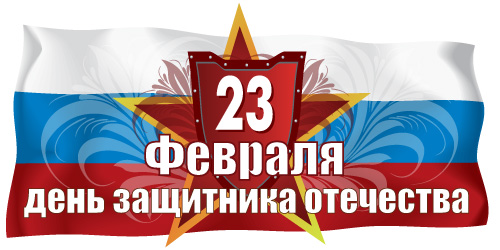 Для некоторых людей праздник 23 февраля остался днем мужчин, которые служат в армии или в каких-либо силовых структурах. Тем не менее, большинство граждан России и стран бывшего СССР склонны рассматривать День защитника Отечества не столько, как годовщину великой победы или День Рождения Красной Армии, сколько, как День настоящих мужчин. Защитников в самом широком смысле этого слова.
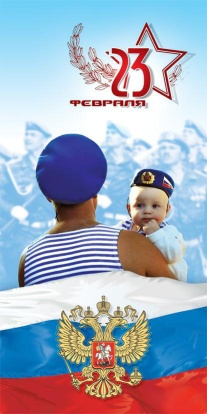 С праздником Армии!
С праздников воинов,
С праздником братьев,
Отцов и мужей,
Их устремлениями,
Славы достойными,
Мир сбережен 
на планете людей.
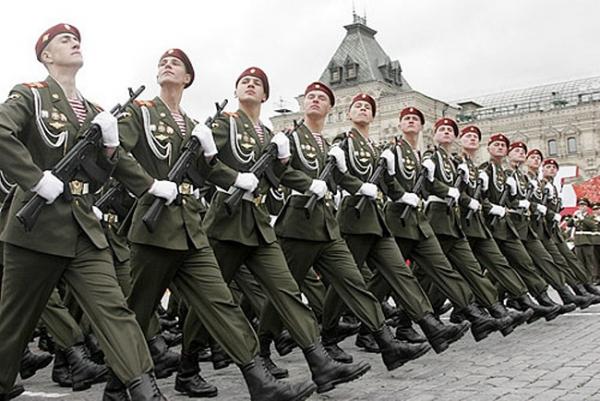 Солдат на марше. Родине присягаВ его душе незыблемо живет,
Как вечный свет единственного стяга,Ведущего вперед, всегда вперед.
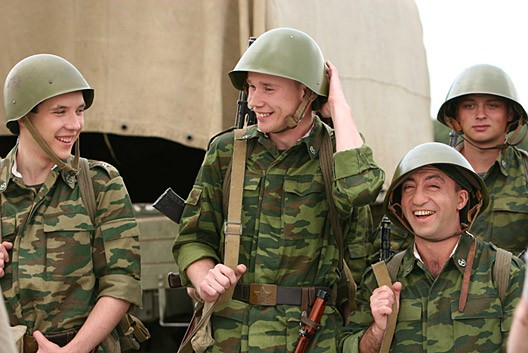 Солдат в делах. Пускай не сахар служба.Превыше прочих чувств — Отчизне долг,
К тому же в трудный час мужская дружбаПоможет и на выручку придет.
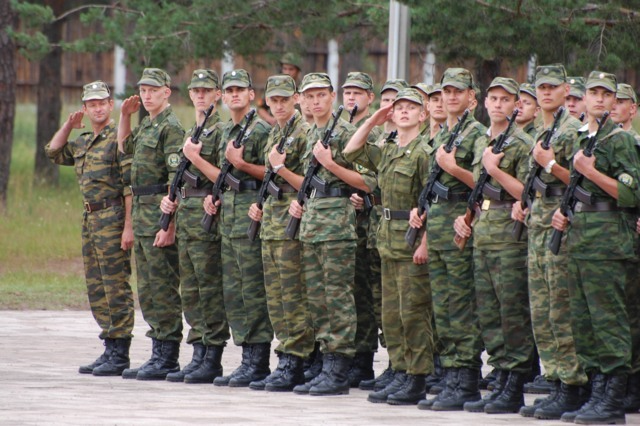 Солдат — в учебе. Все постигнуть надо,Чтоб защищать страну, коль грянет гром,
И для него заветная награда —Быть первым в деле боевом.